Az erdei fülesbagoly
2020 év madara
Az erdei fülesbagoly jellemzése
Hossza 31-37cm.
Testtömege 220-370 gramm.
Szárnyfesztávolsága 86-98 cm.
Szürkés, barnás tollazatú.
Hosszú tollfülei vannak.
Szeme narancsvörös.
A hím kicsit kisebb, mint a tojó.
Halk madár.
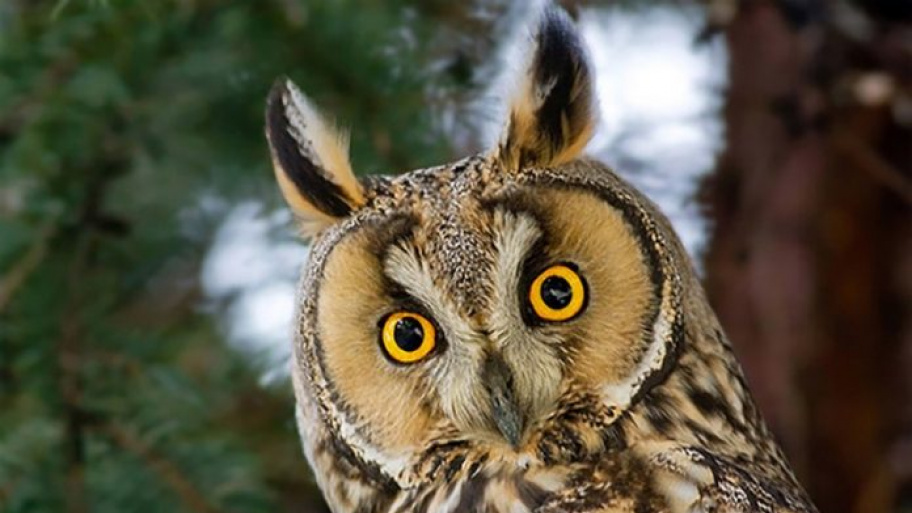 Elterjedése
Európában, Ázsiában, Észak-Amerikában és Afrika északnyugati részén költ.
Magyarországon erdőkben, ligetekben él. Lakott területeken is megtalálható.
A leggyakrabban előforduló bagolyfajta hazánkban.
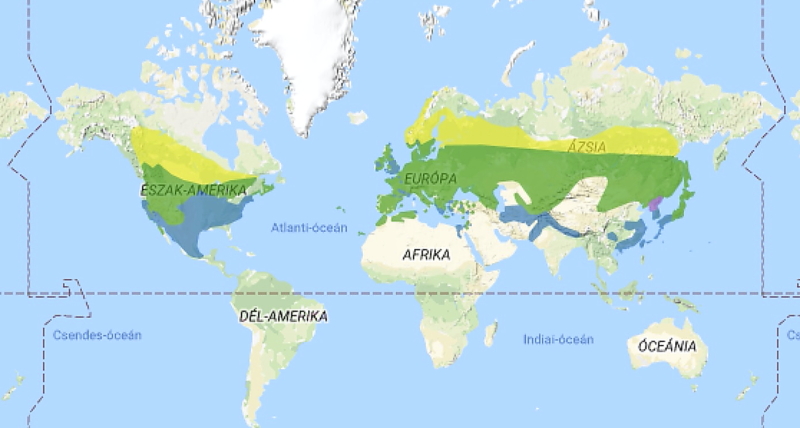 Fészkelés, szaporodás
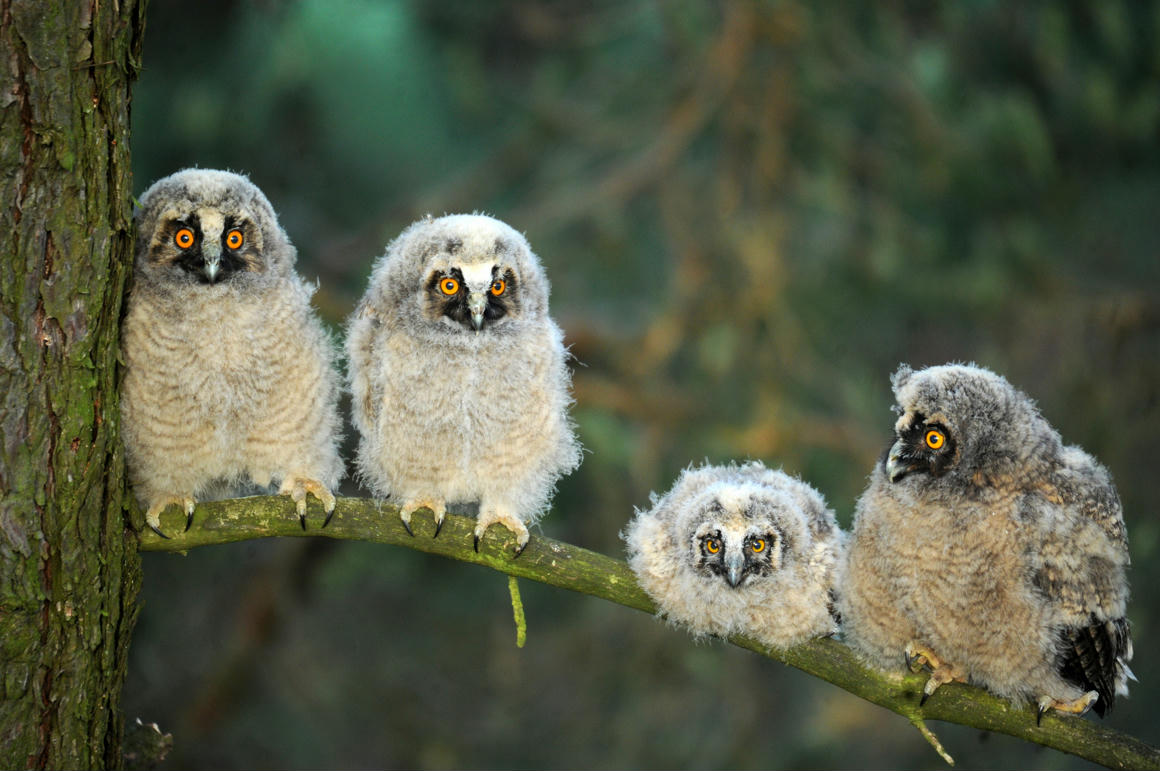 Nem épít fészket. Elhagyott gallyfészkeket foglal el.
Néha faodvakban telepszik meg.
Évente egyszer költ.
Március-áprilisban rak tojást.
5-6 tojást rak.
A tojó kotlik, a  hím hordja a táplálékot.
25-30 nap múlva kelnek ki a fiókák, vakon.
2-3 hetesen hagyják el a fészket a pehelytollas fiókák.
Nem költözőmadár.
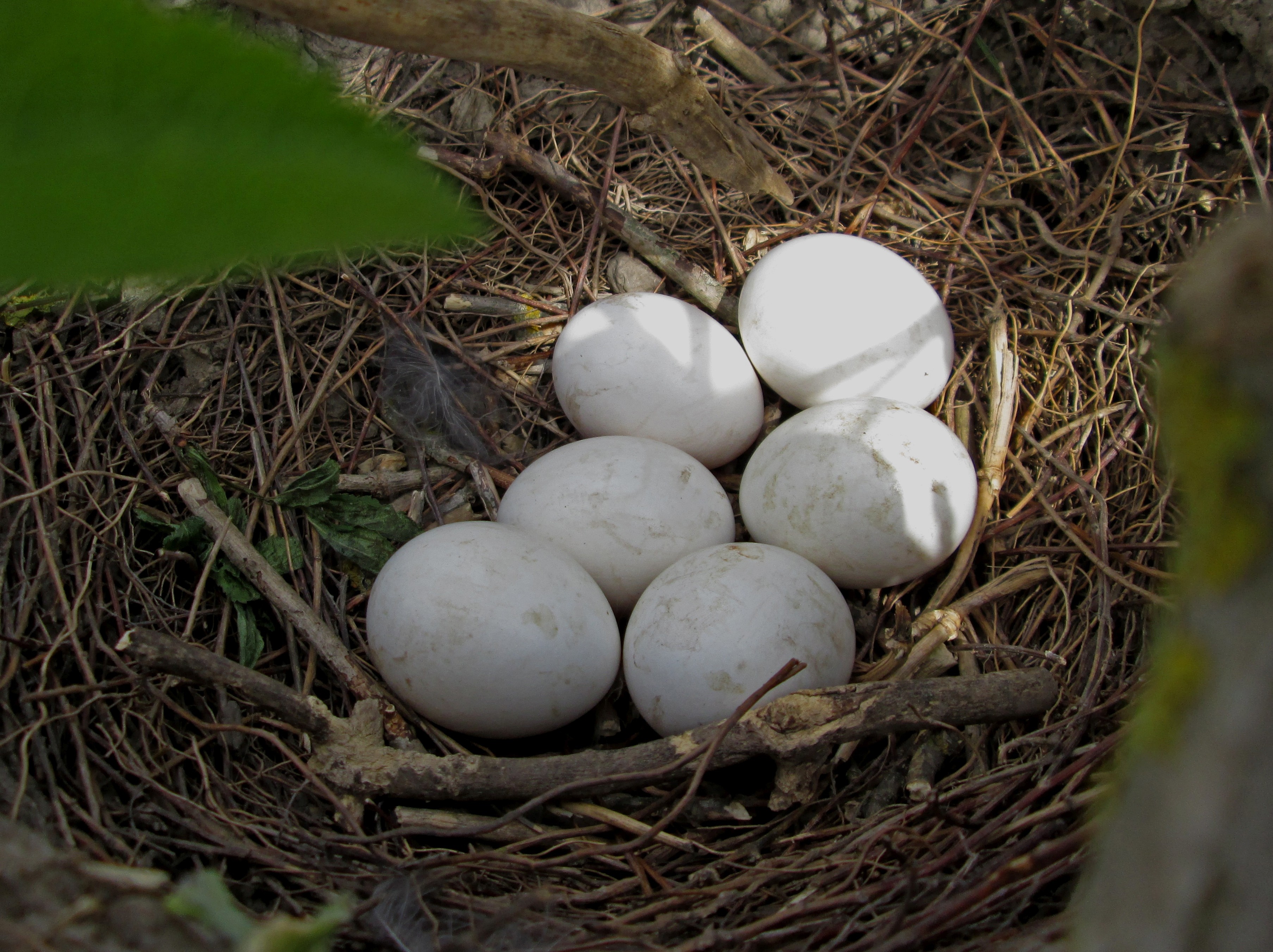 Táplálkozás
Rágcsálókat eszik főleg.     (pocok, egér)
Énekesmadarakat is elejt, főleg havas és hideg időszakban.
Védelme
Vadászok jelentenek veszélyt a számára.
Elektromos vezetékek okozzák még a pusztulásukat, vagy
Autók általi gázolások.
Magyarországon védett madár.
Eszmei értéke 50 000.-Ft.
2020-ban az év madarának választották.
Vége
Készítette: Kuska Adél